Муниципальное бюджетное дошкольное образовательное 
учреждение города Иркутска детский сад  № 89
Организация самостоятельной театрализованной деятельности и развитие творческой активности детей старшего дошкольного возраста.
Подготовила:
Воспитатель первой 
квалификационной категории
Шуперт В.Н.
[Speaker Notes: Оригинальные шаблоны для презентаций: https://presentation-creation.ru/powerpoint-templates.html 
Бесплатно и без регистрации.]
Цель: Развитие самостоятельности и творческих способностей дошкольников через театрализованную деятельность.
Задачи:
Создать развивающую предметно-пространственную среду в группе по направлению деятельности; 
Обеспечить условия для взаимосвязи театрализованной деятельности с другими видами совместной деятельности, свободной деятельности педагога и детей в едином педагогическом процессе;
Создать условия для развития самостоятельности и инициативности детей через театрализованную деятельность;
Формировать навыки общения и коллективного творчества.
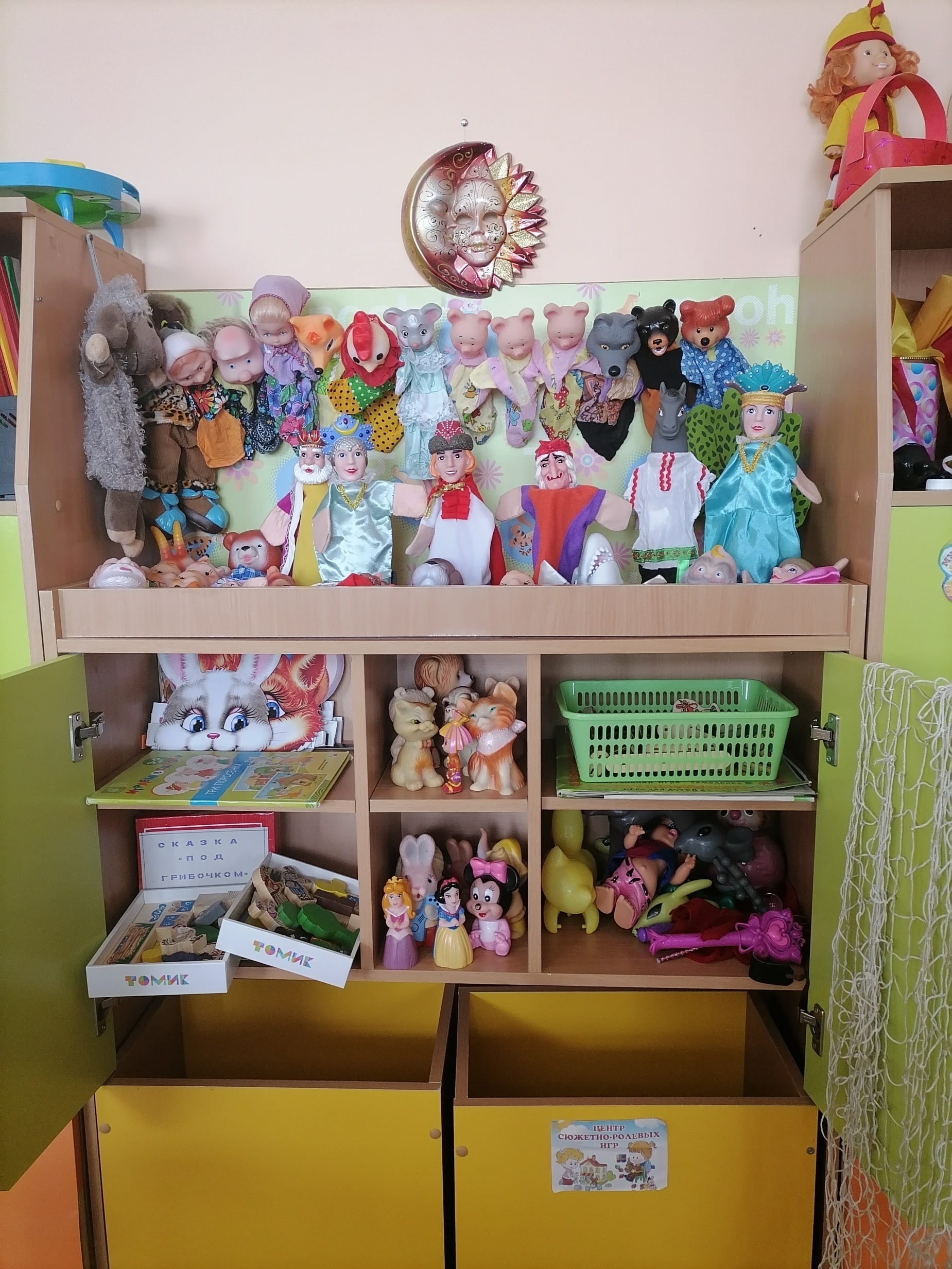 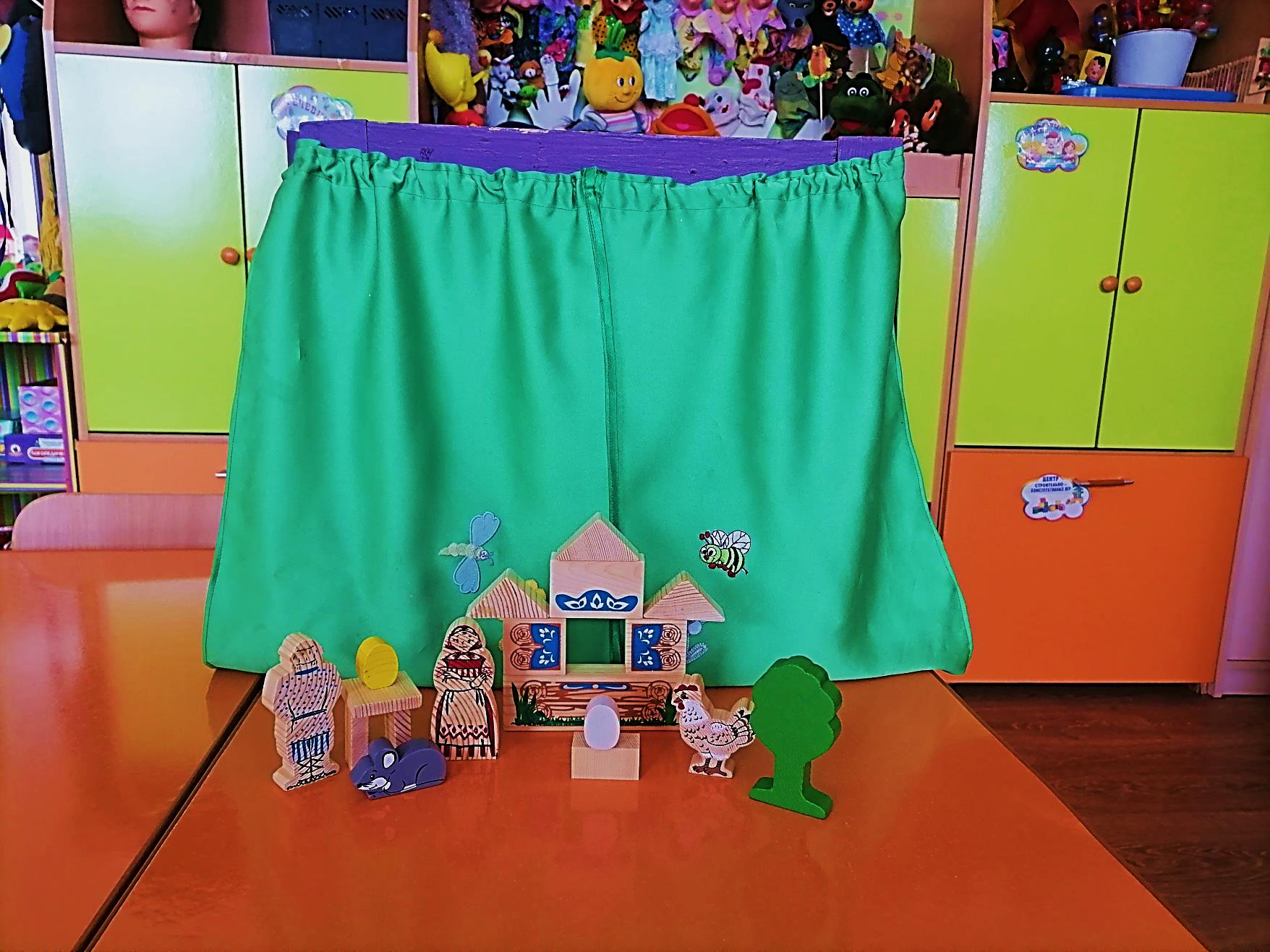 Настольный театр
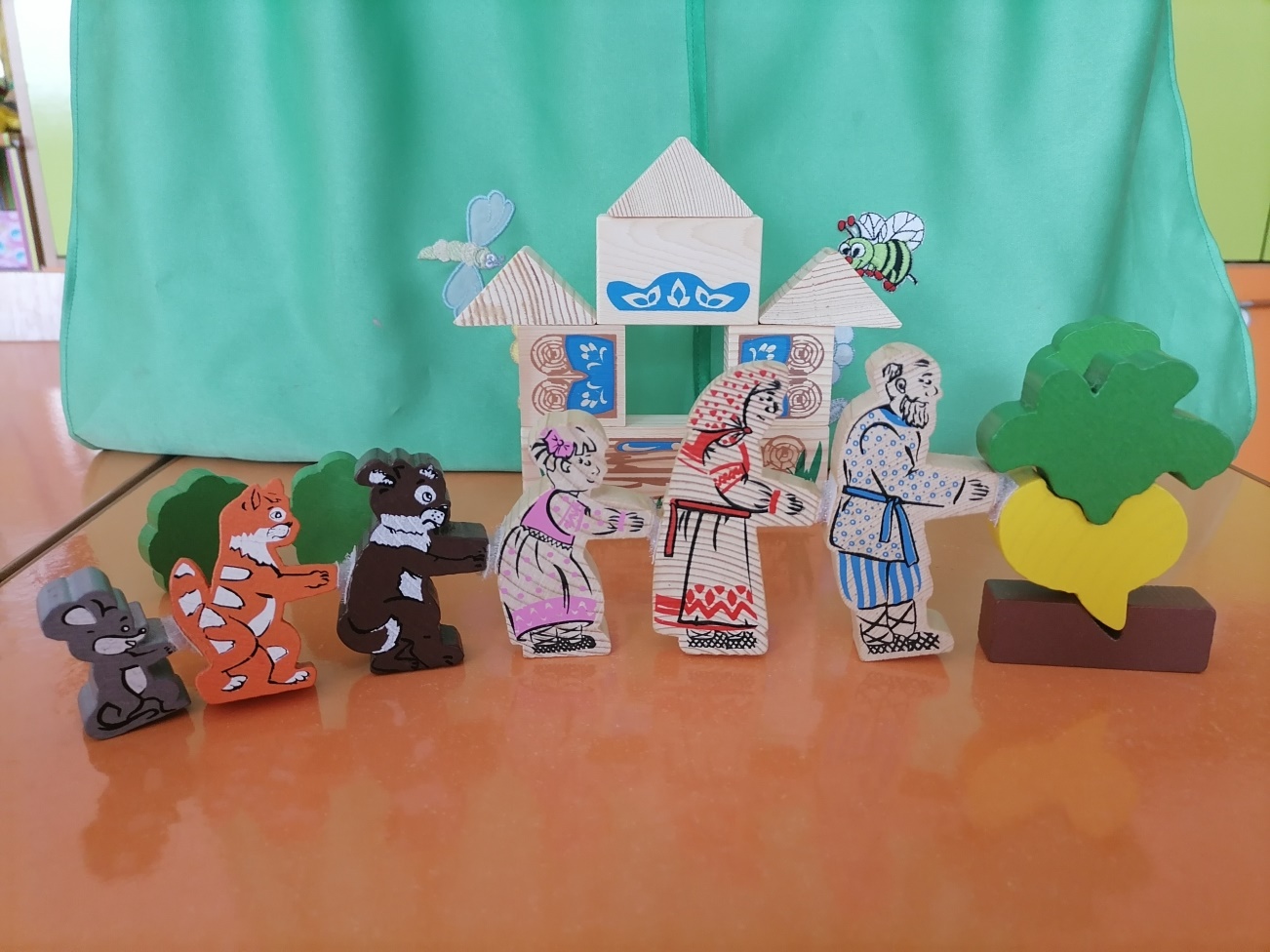 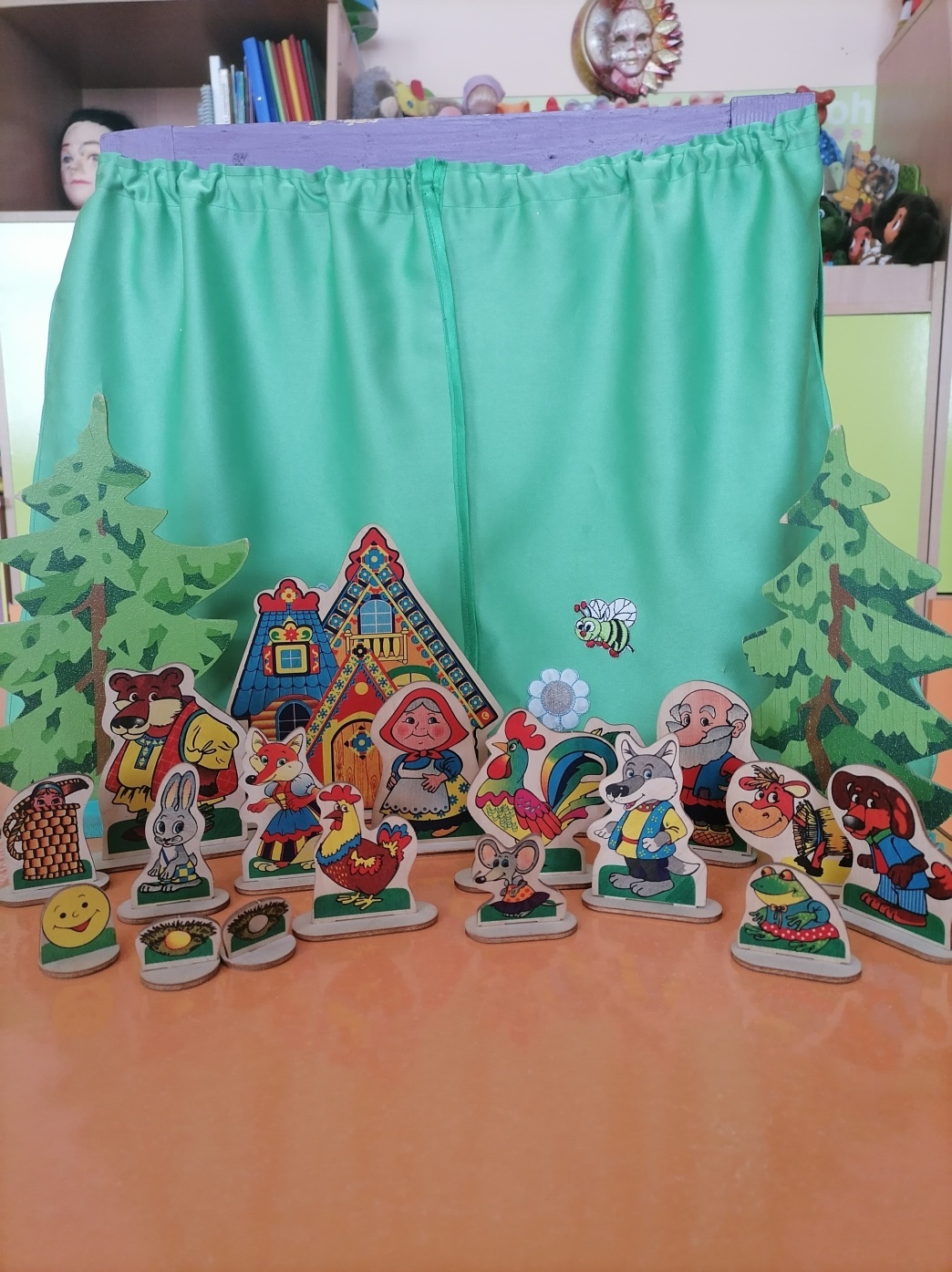 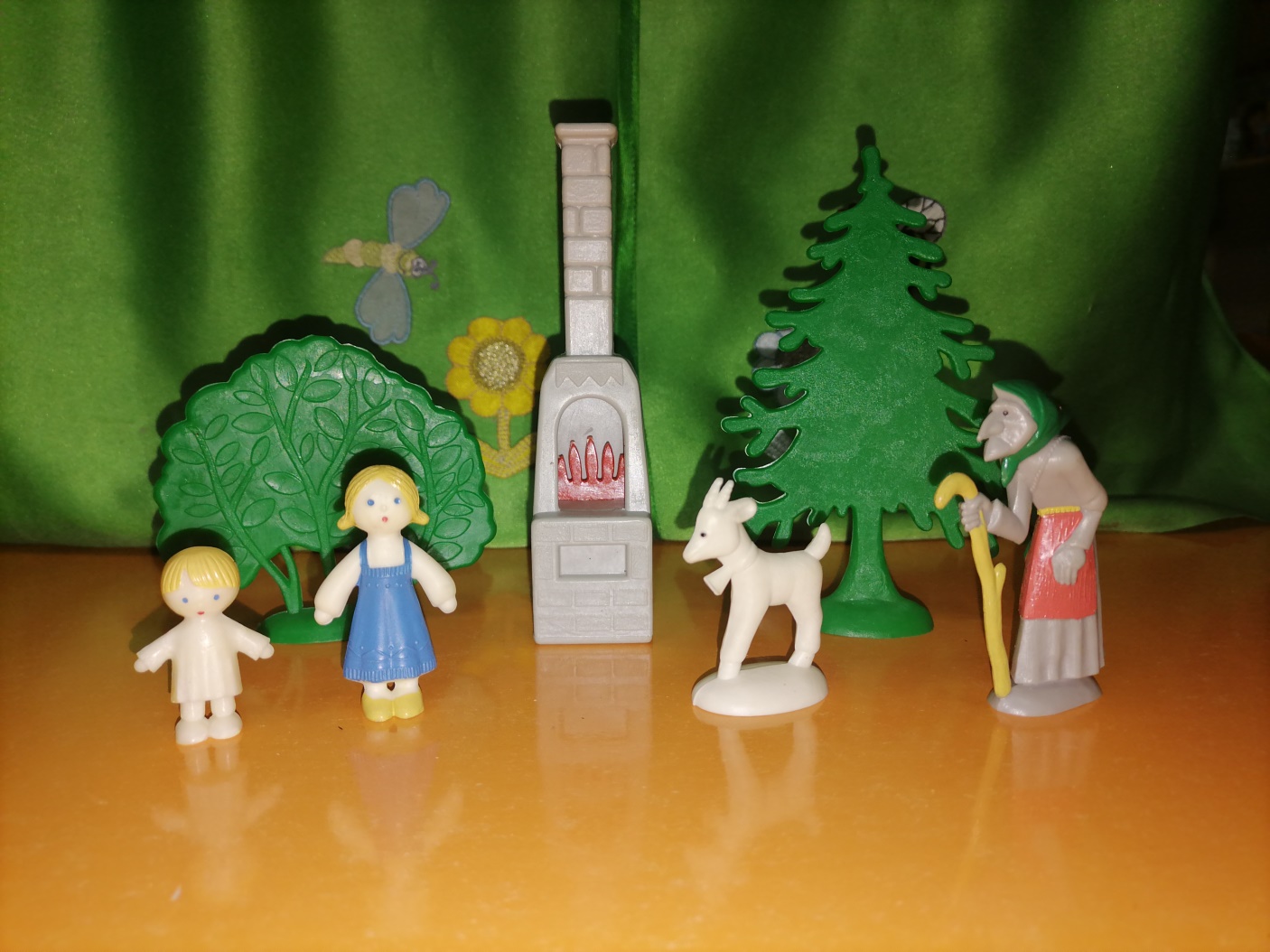 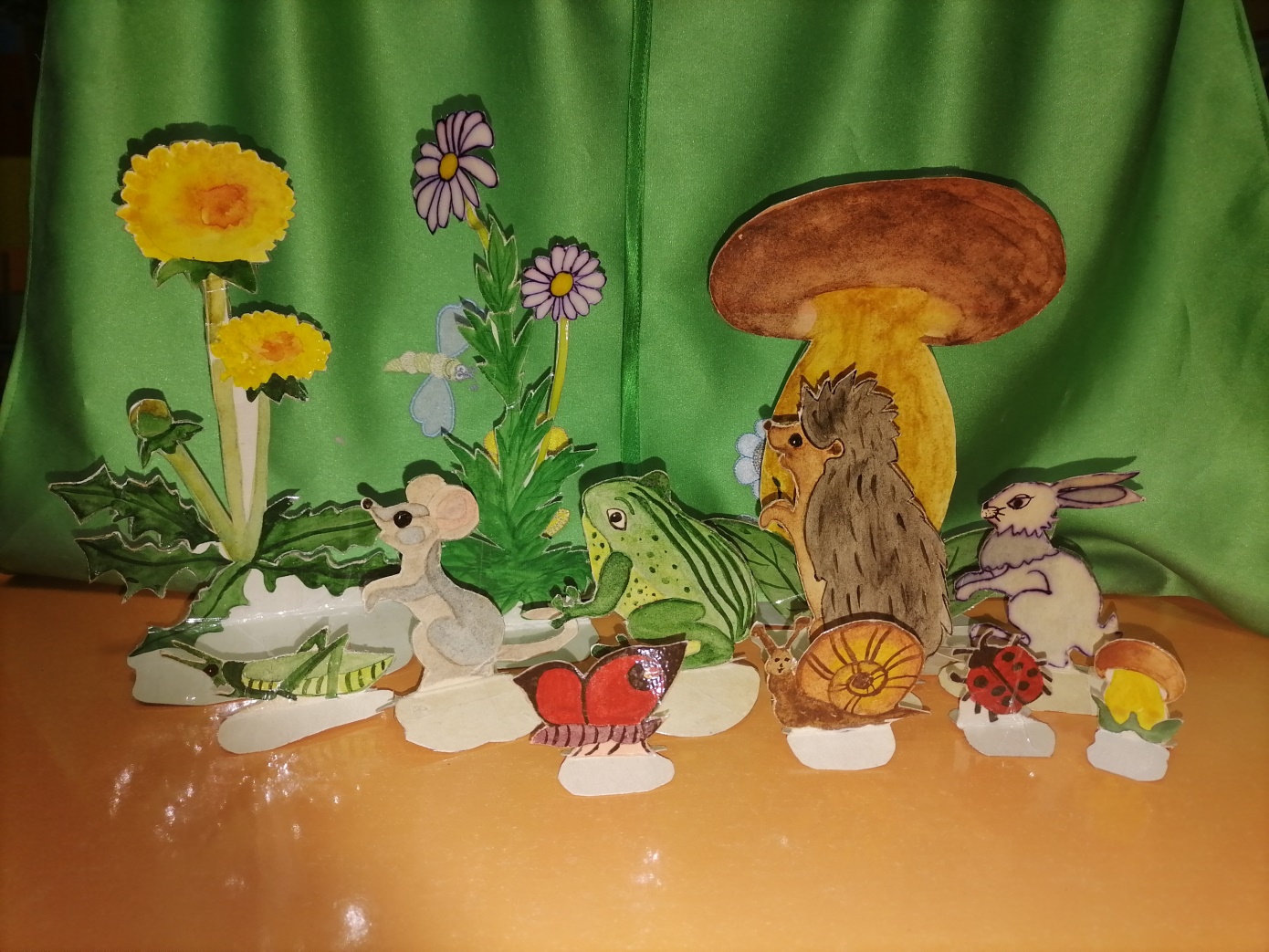 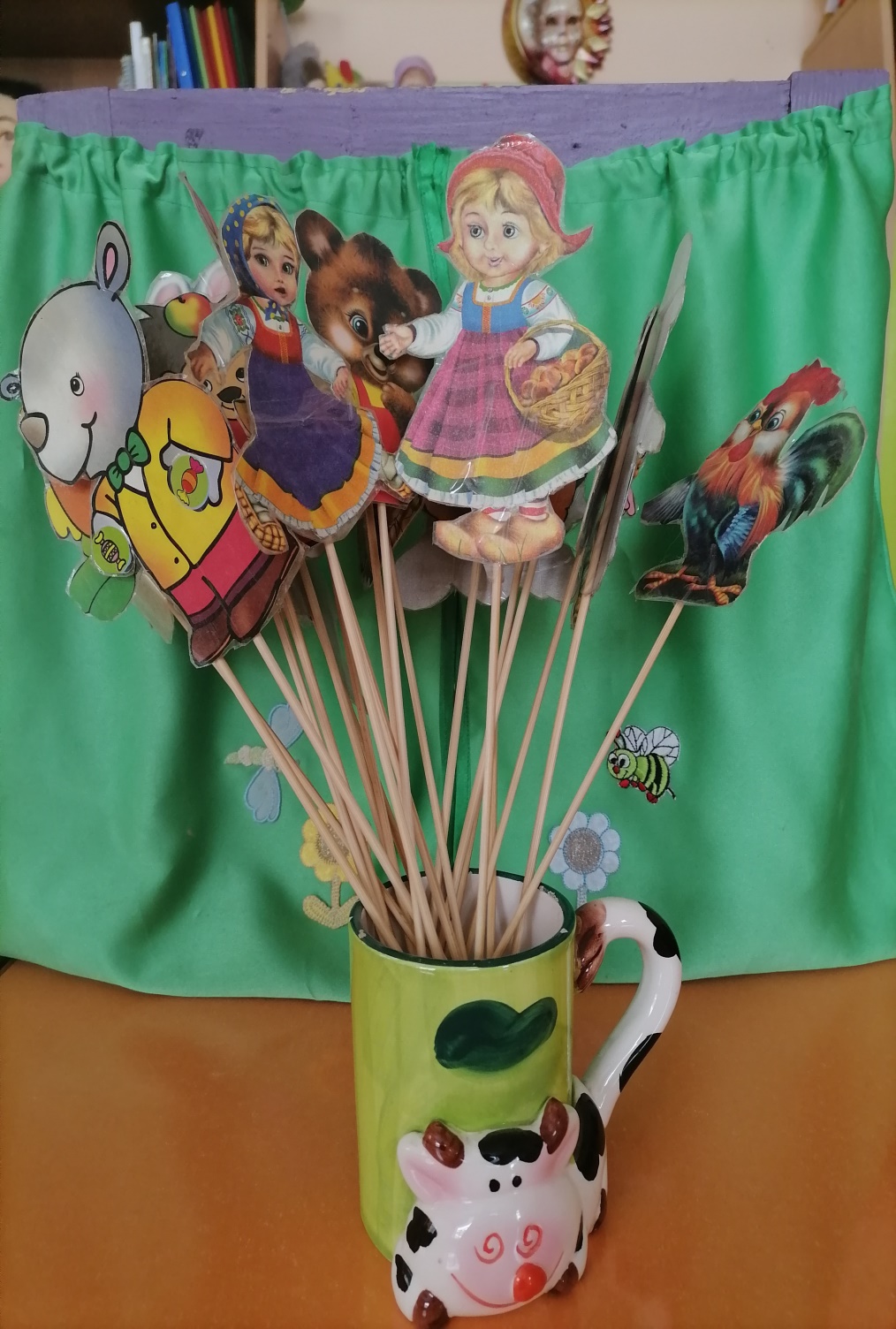 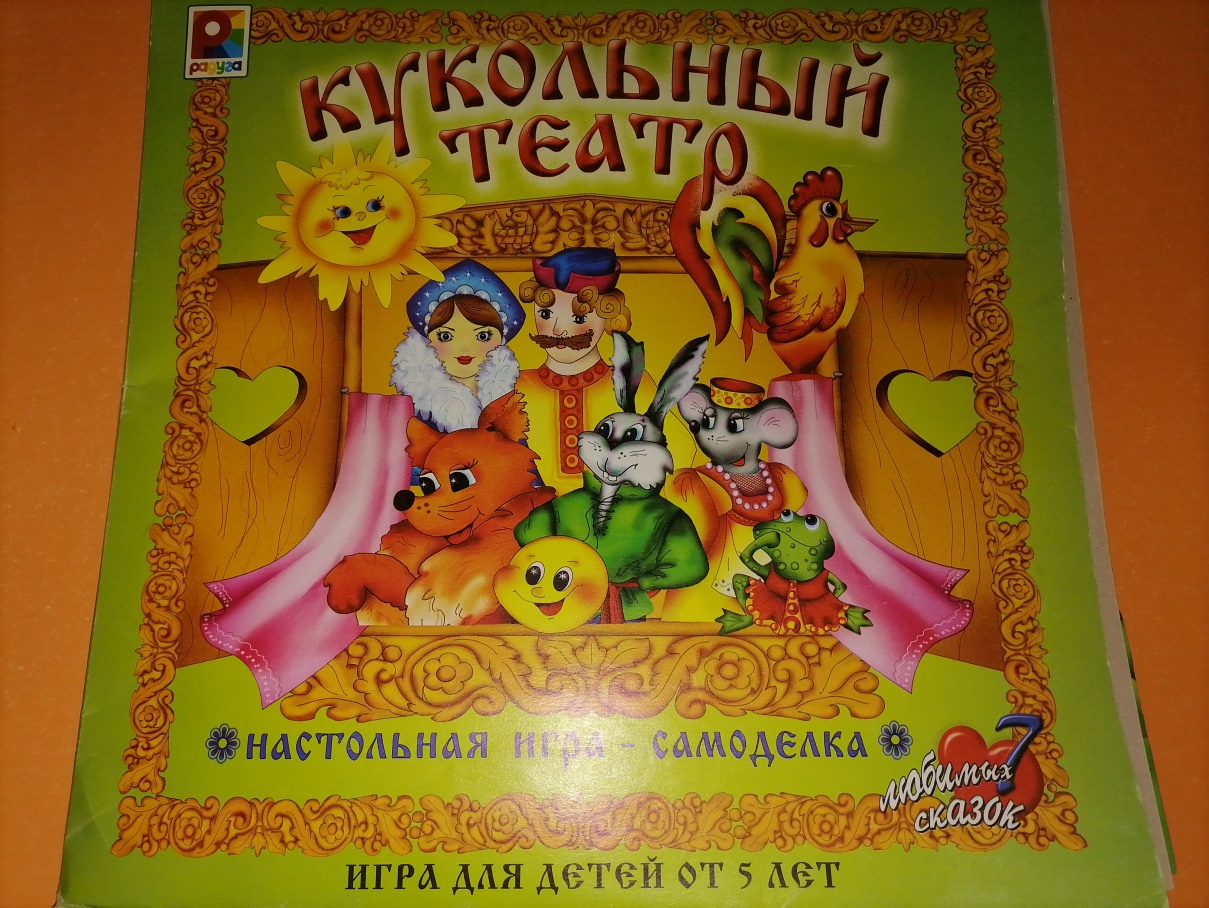 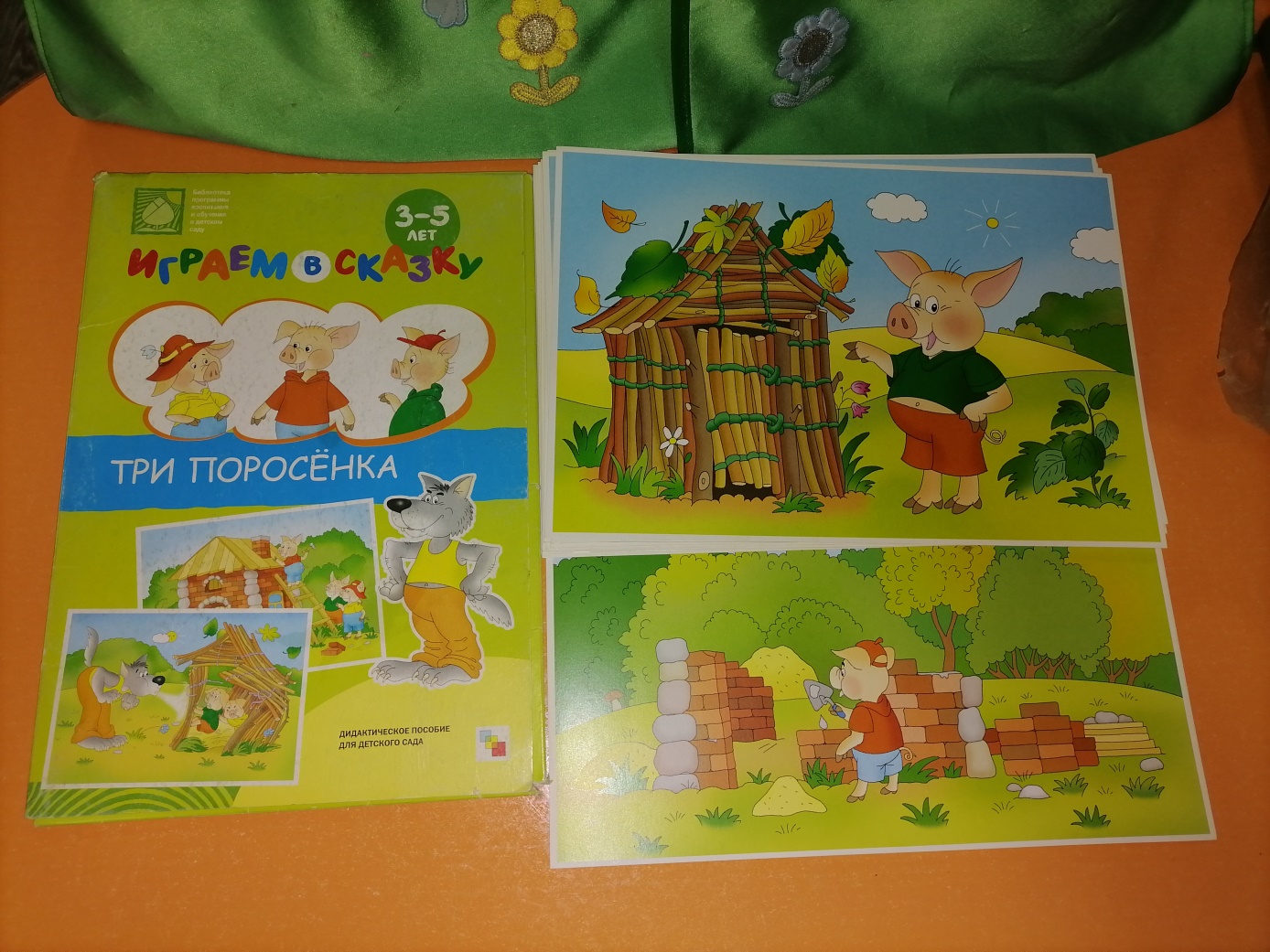 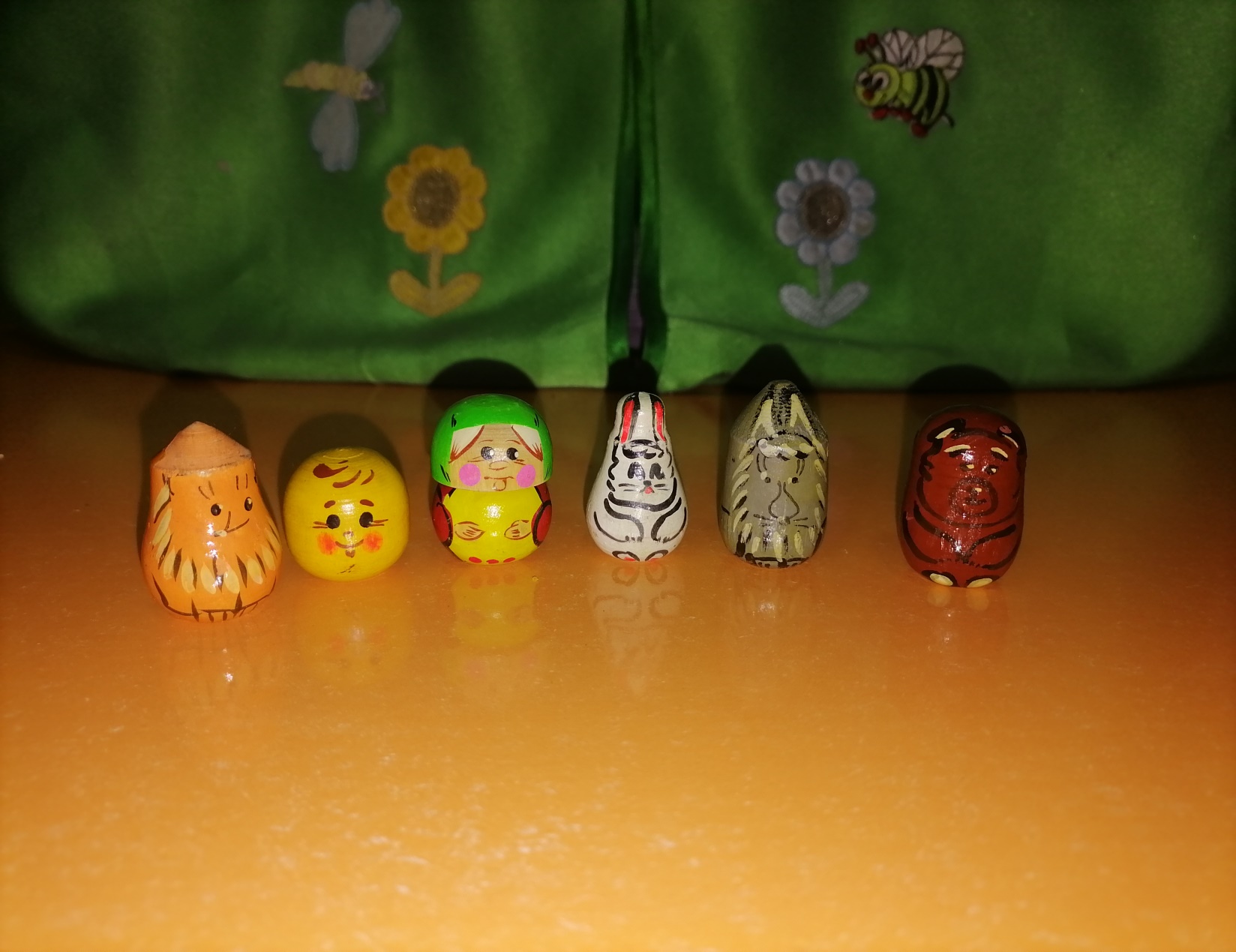 Пальчиковый театр
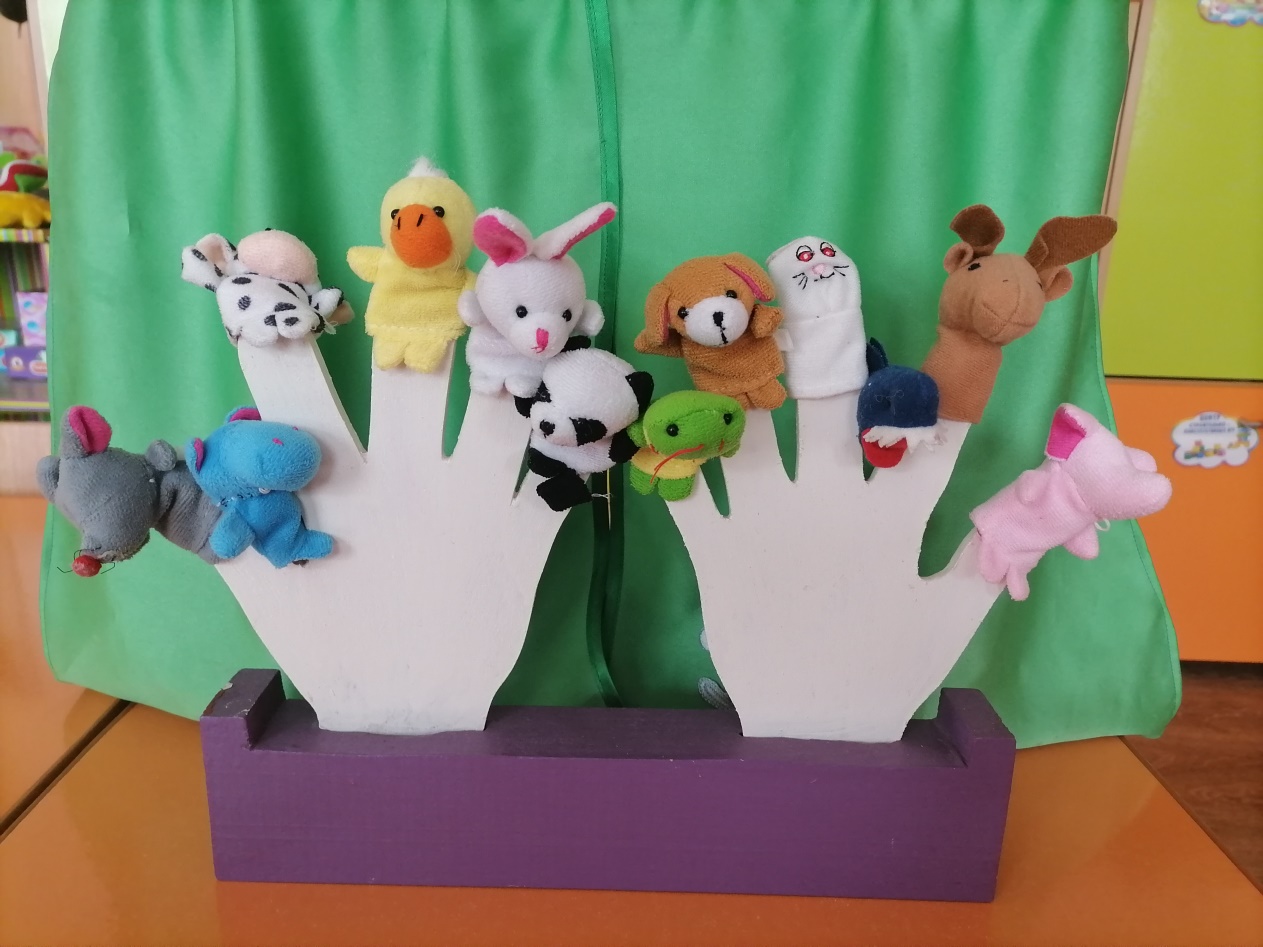 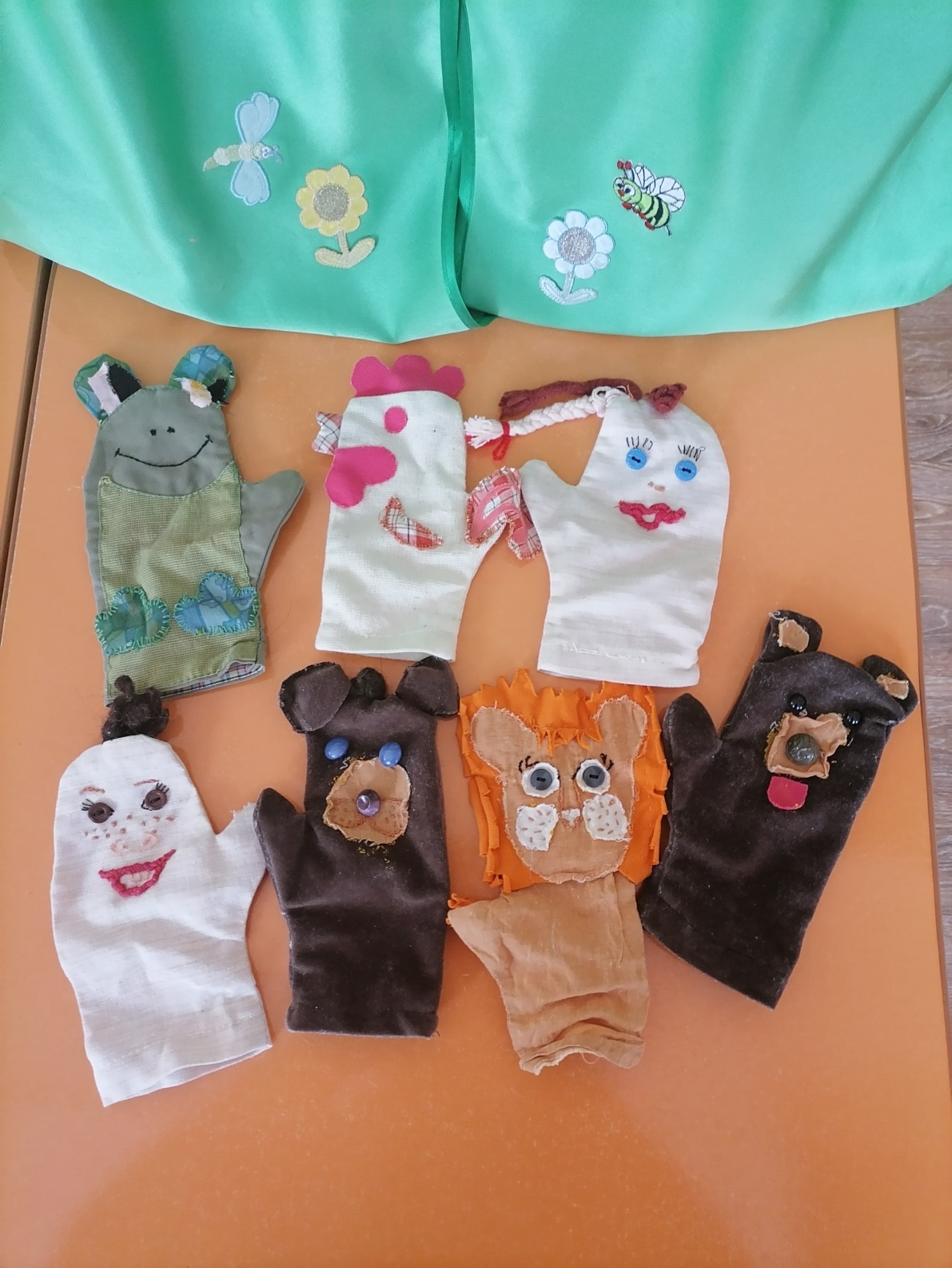 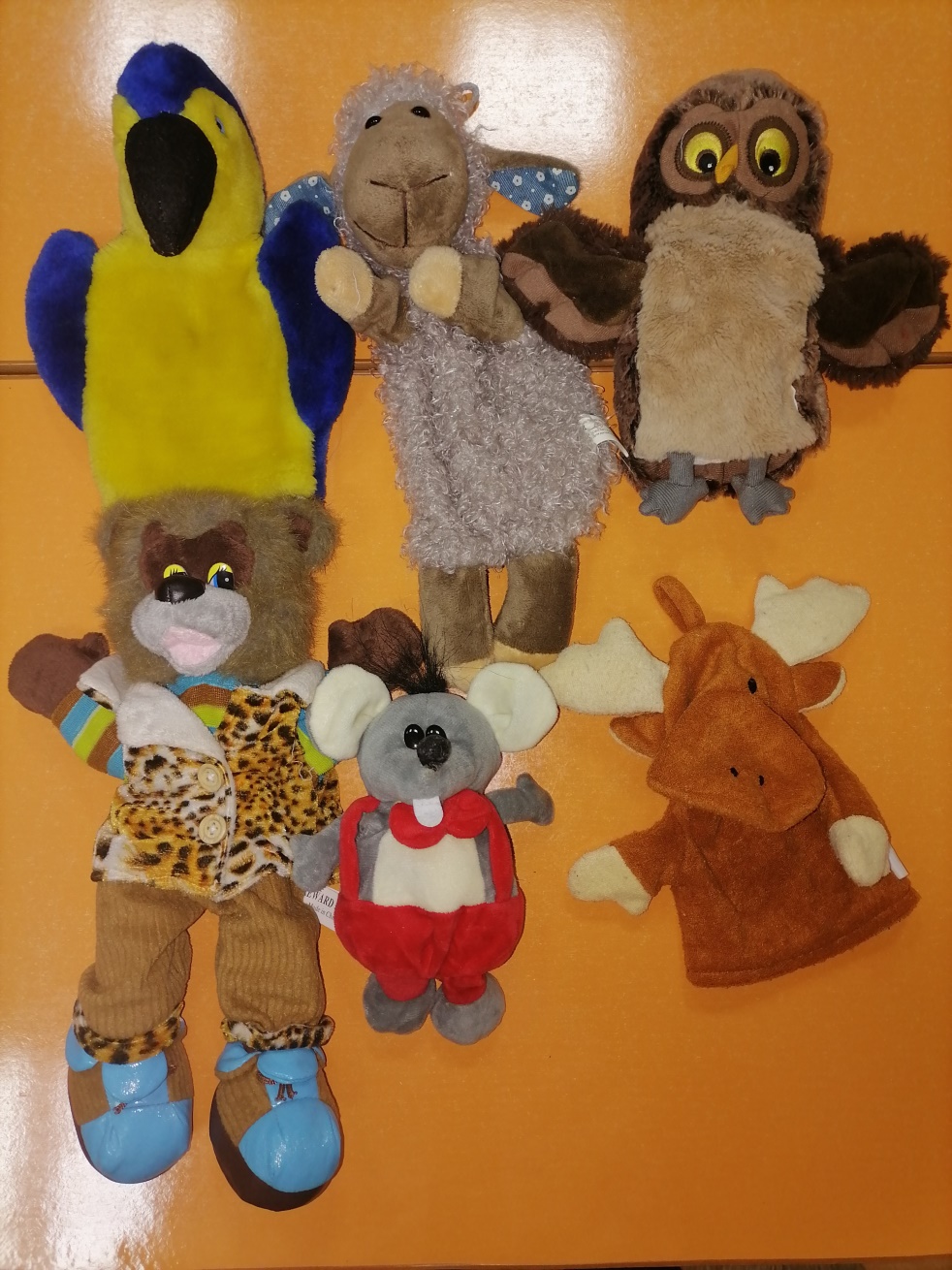 Варежковый театр
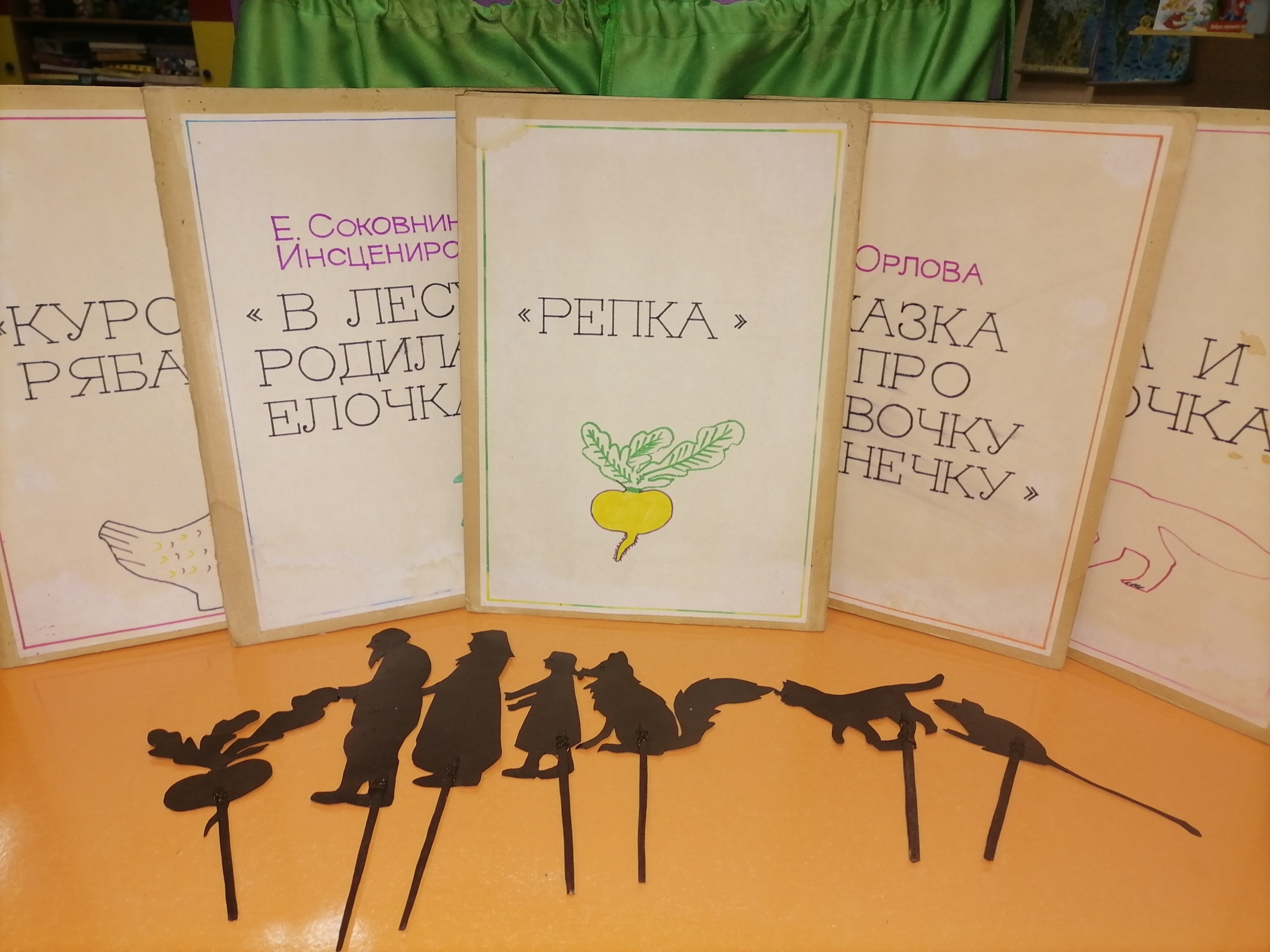 Теневой театр
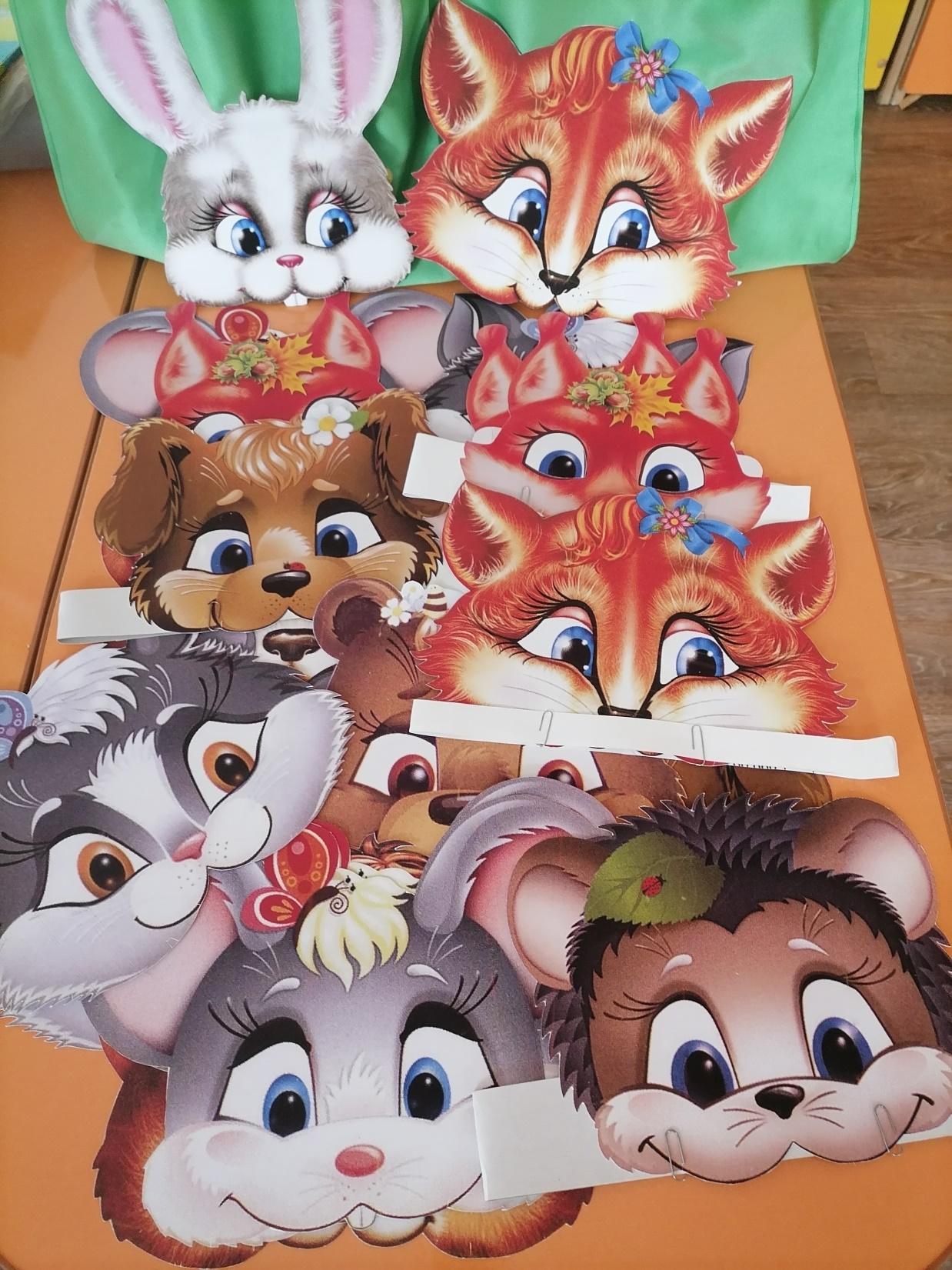 Маски
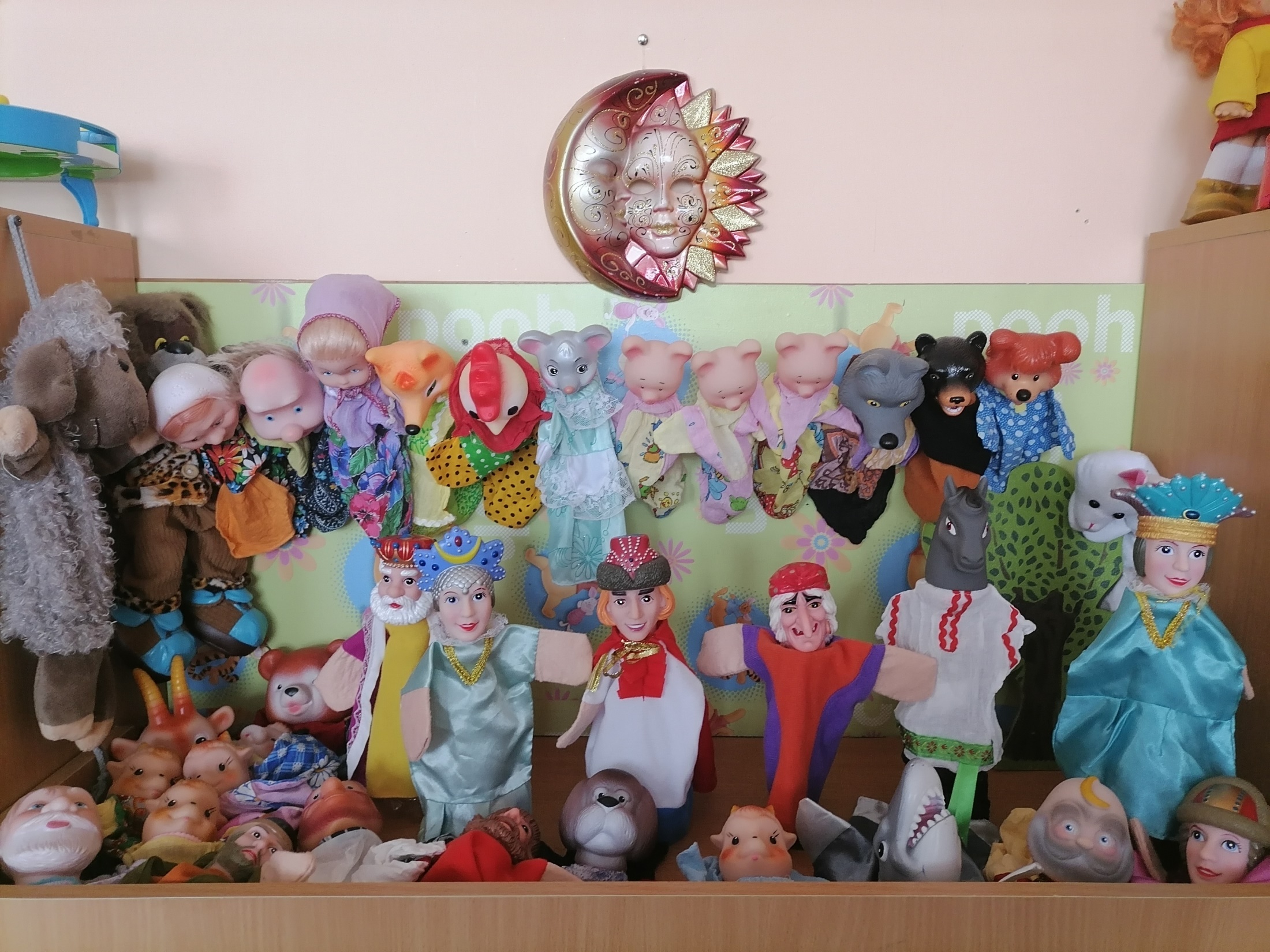 Куклы бибабо
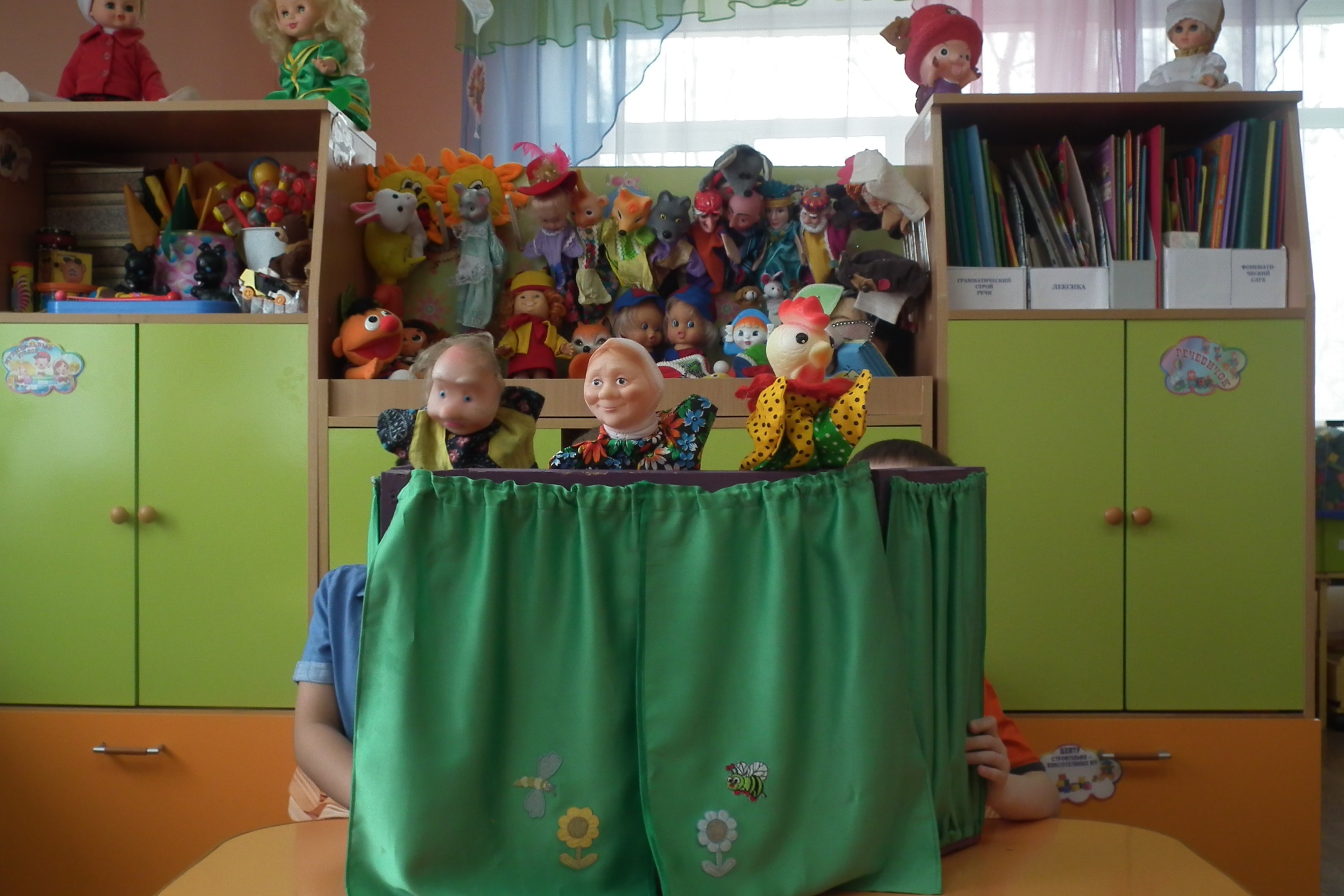 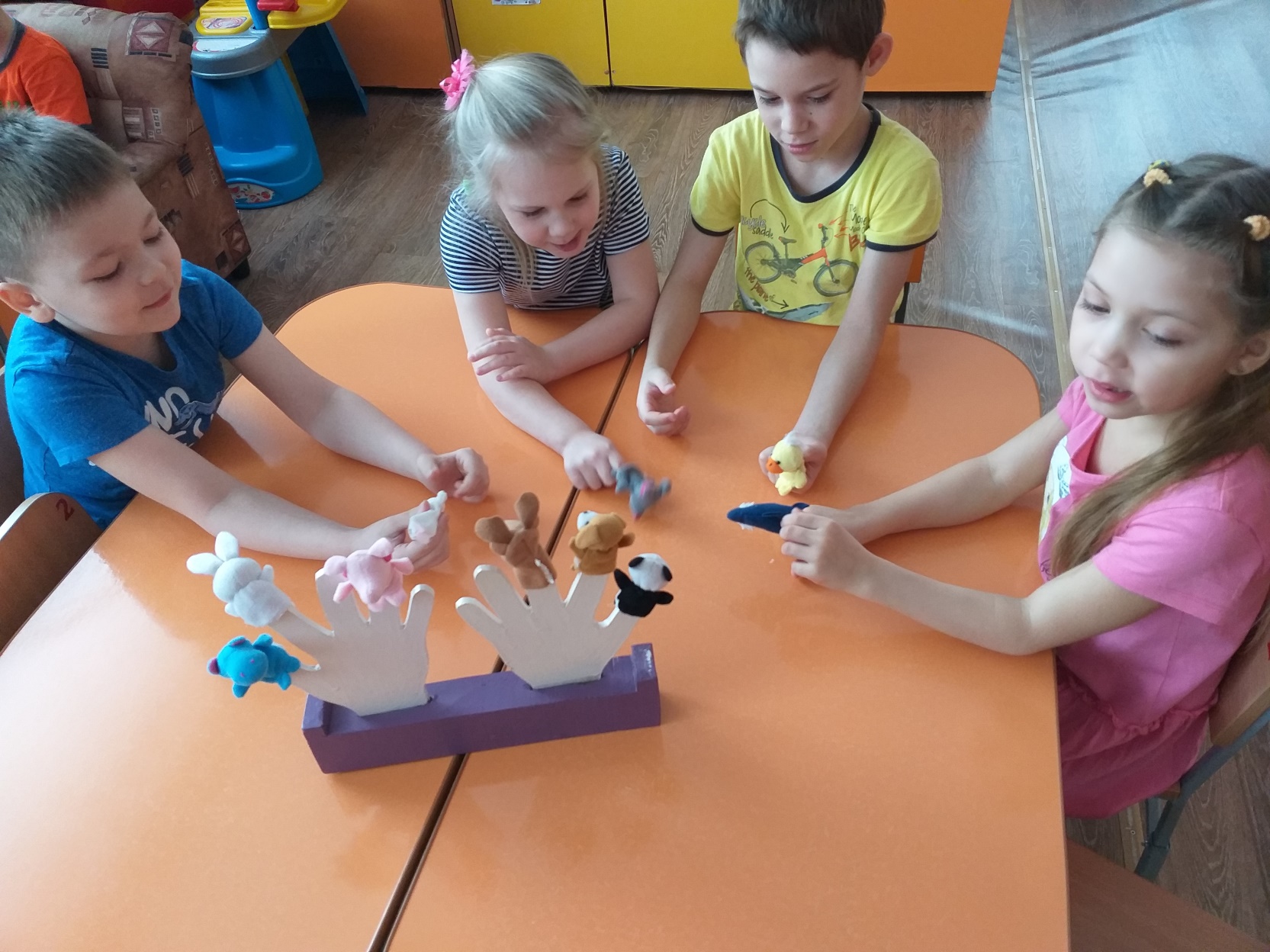 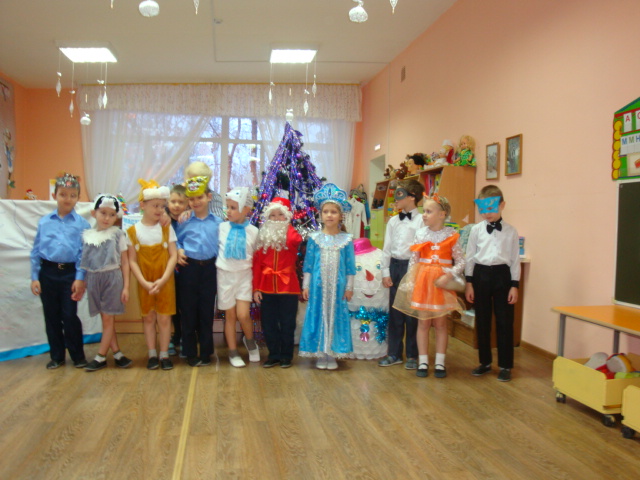 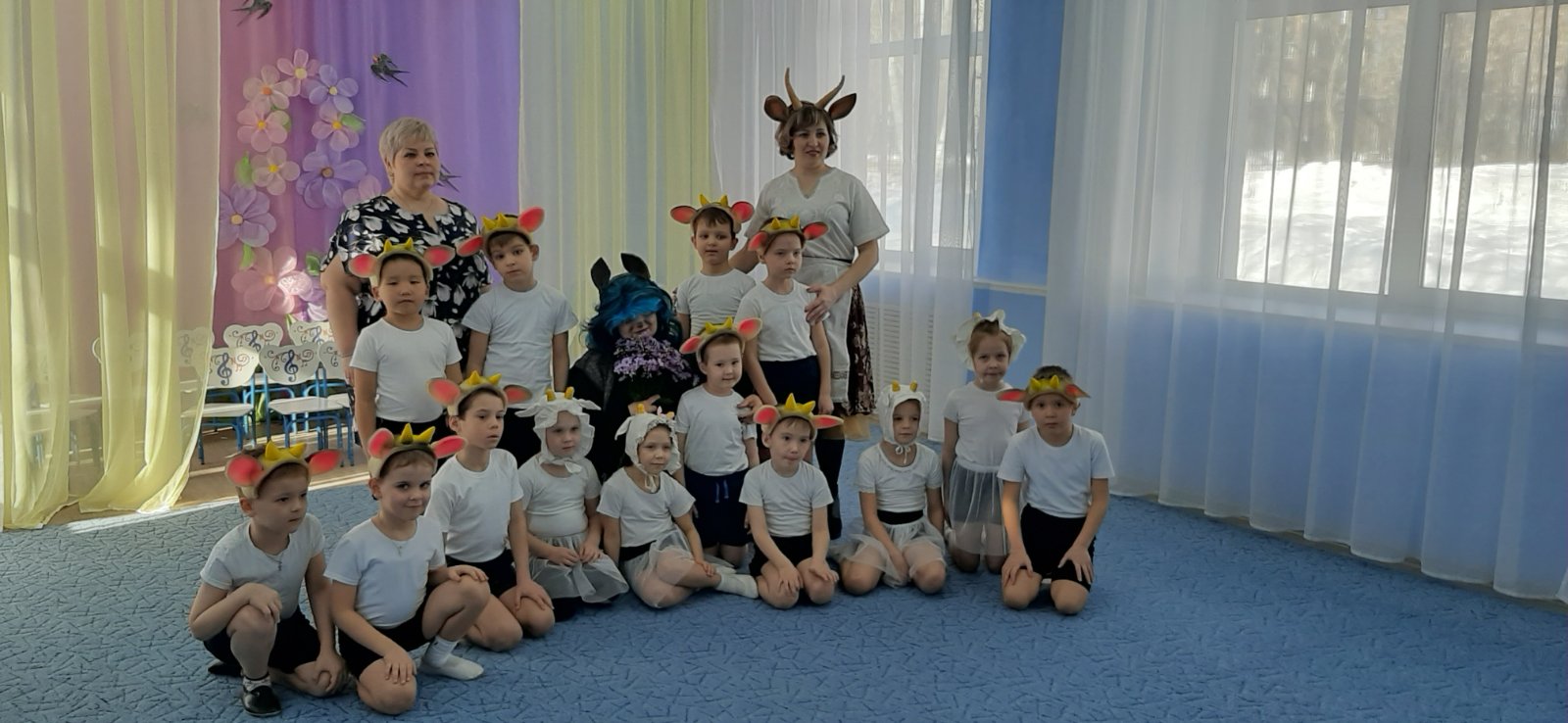 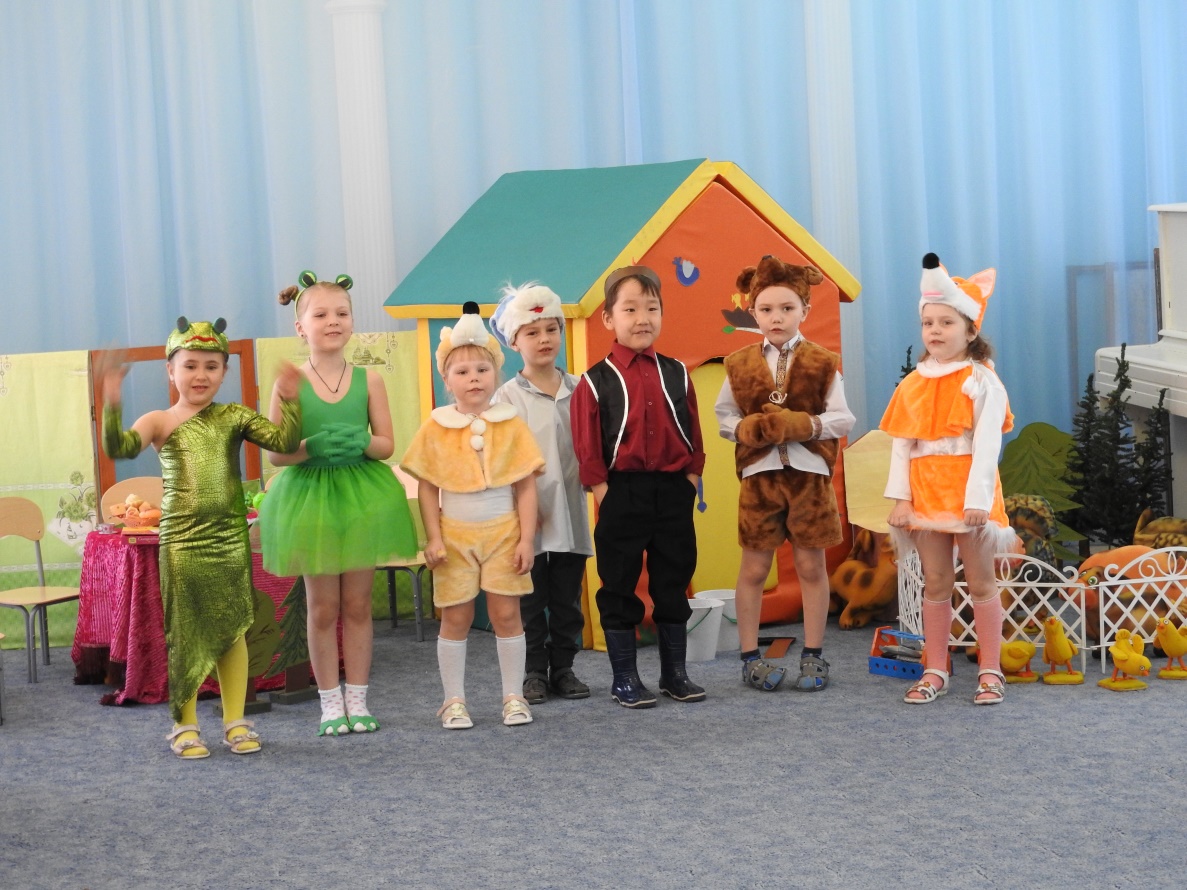 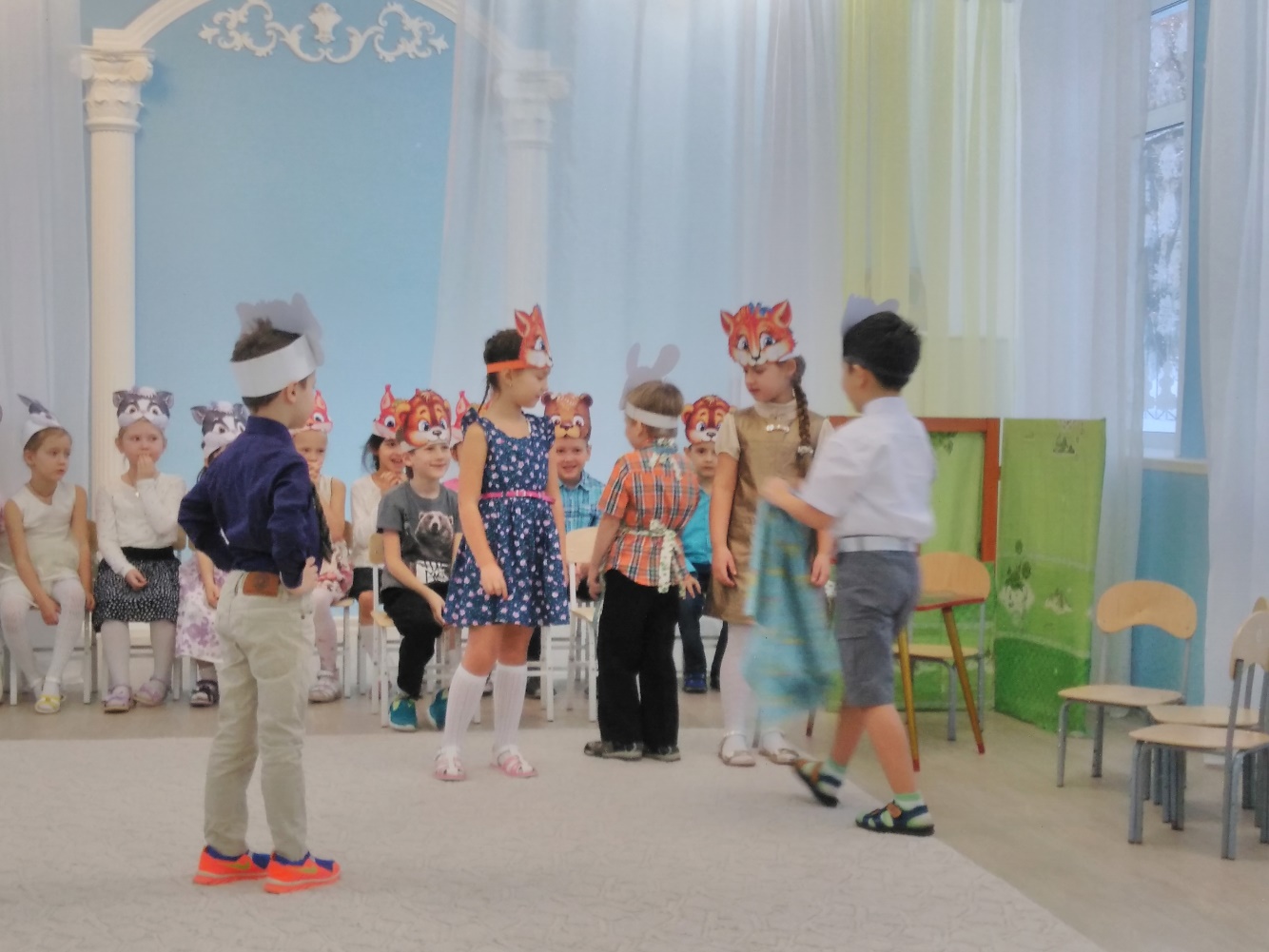 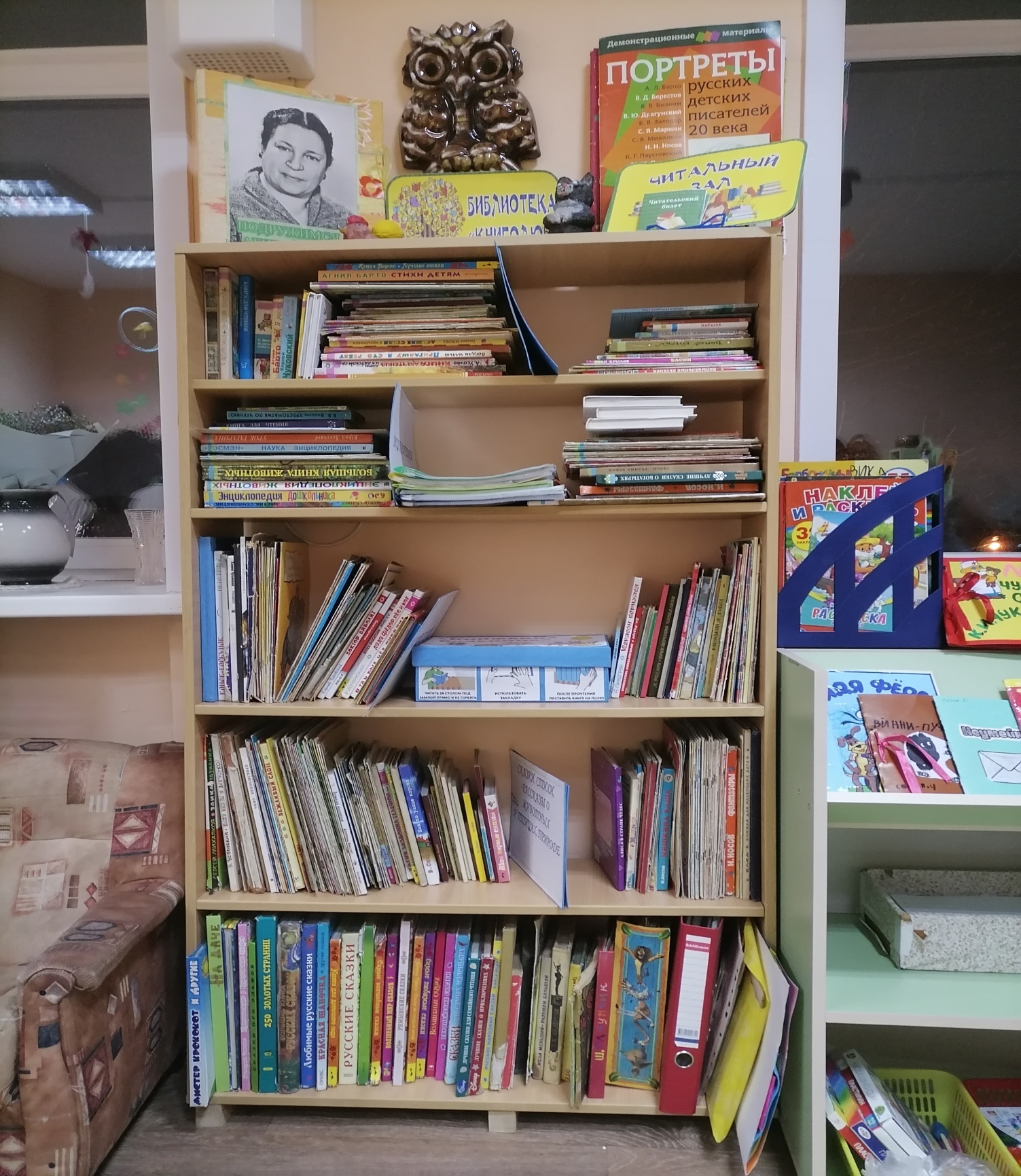 Книжный уголок и уголок художественного творчества
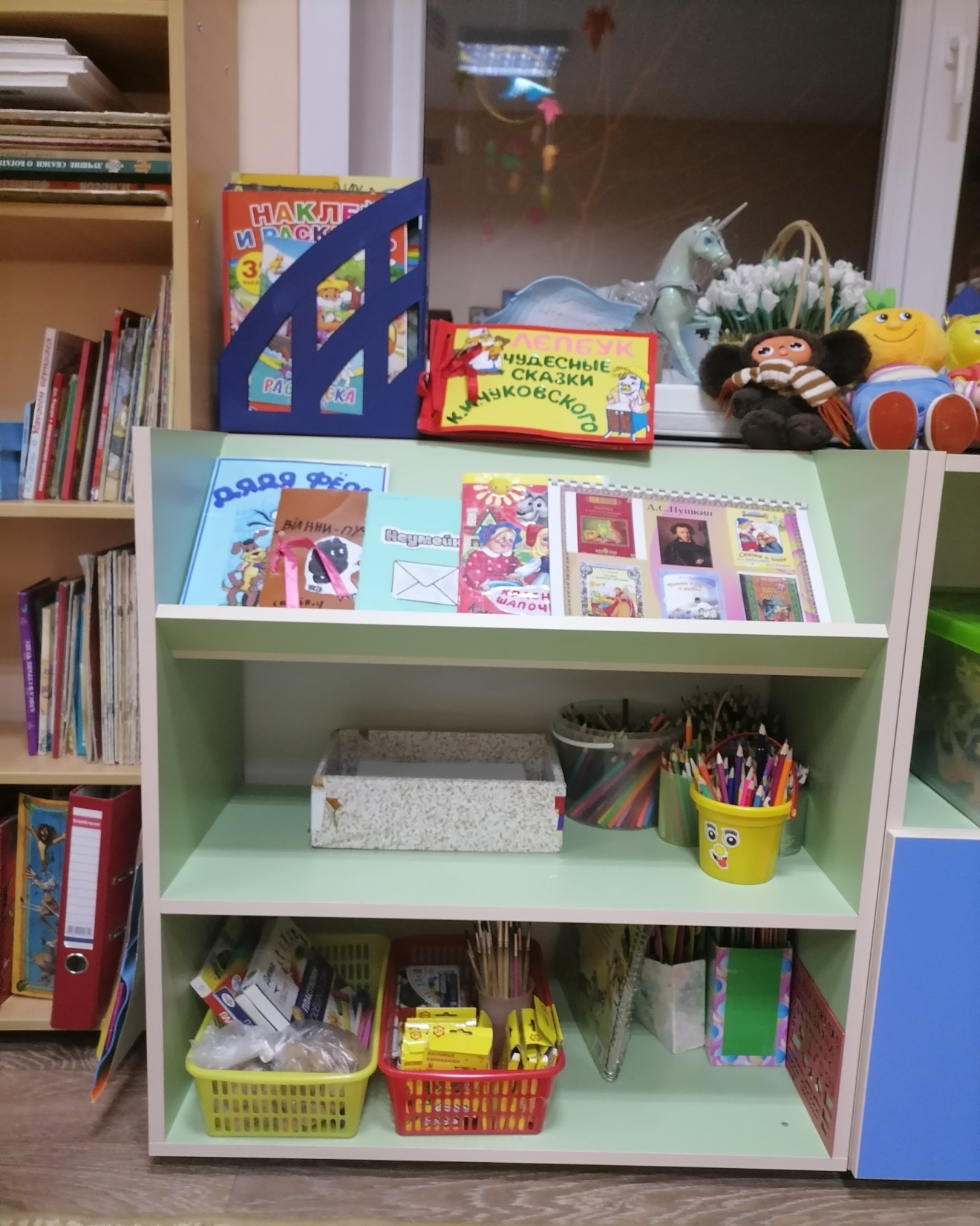 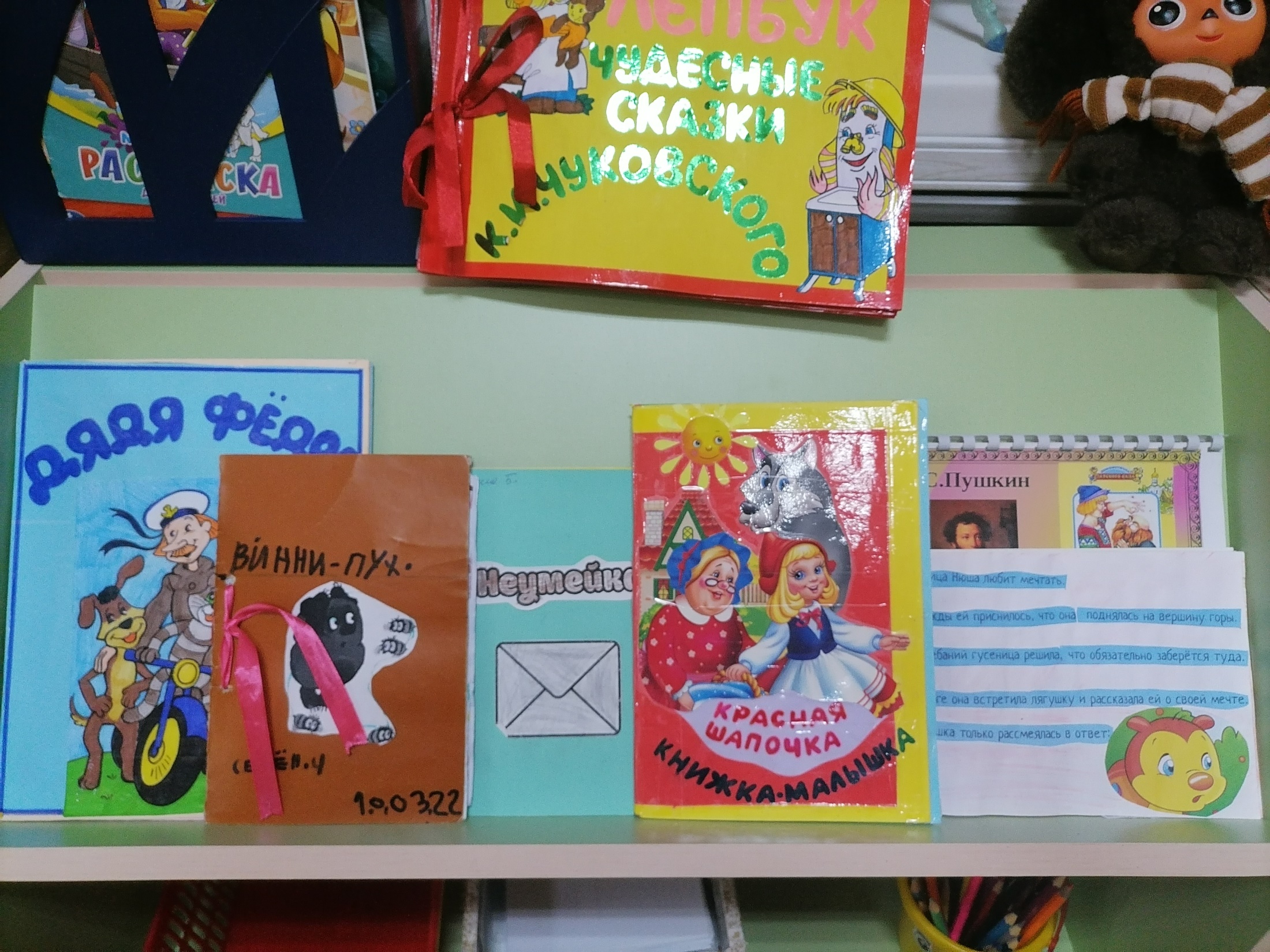 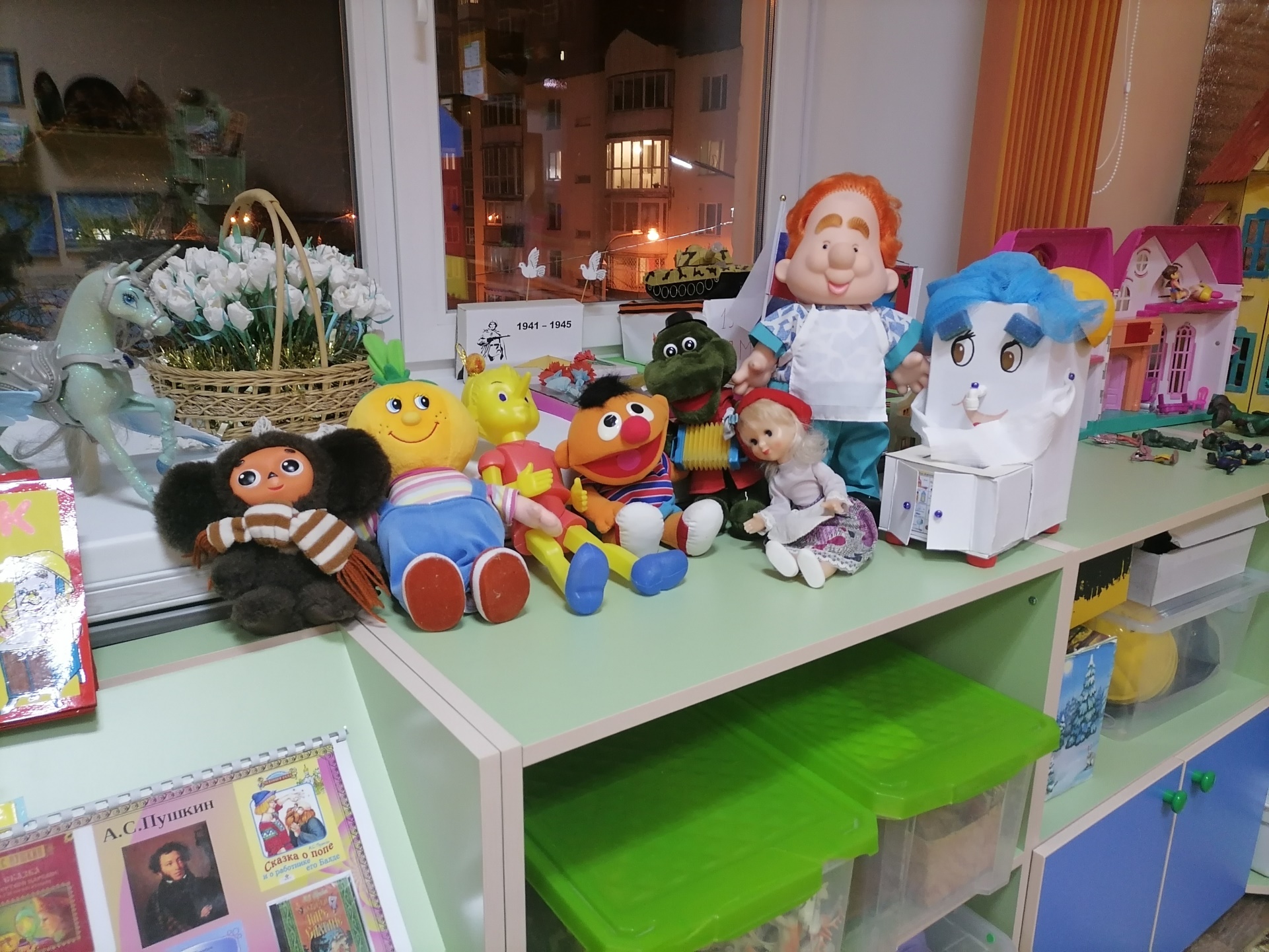 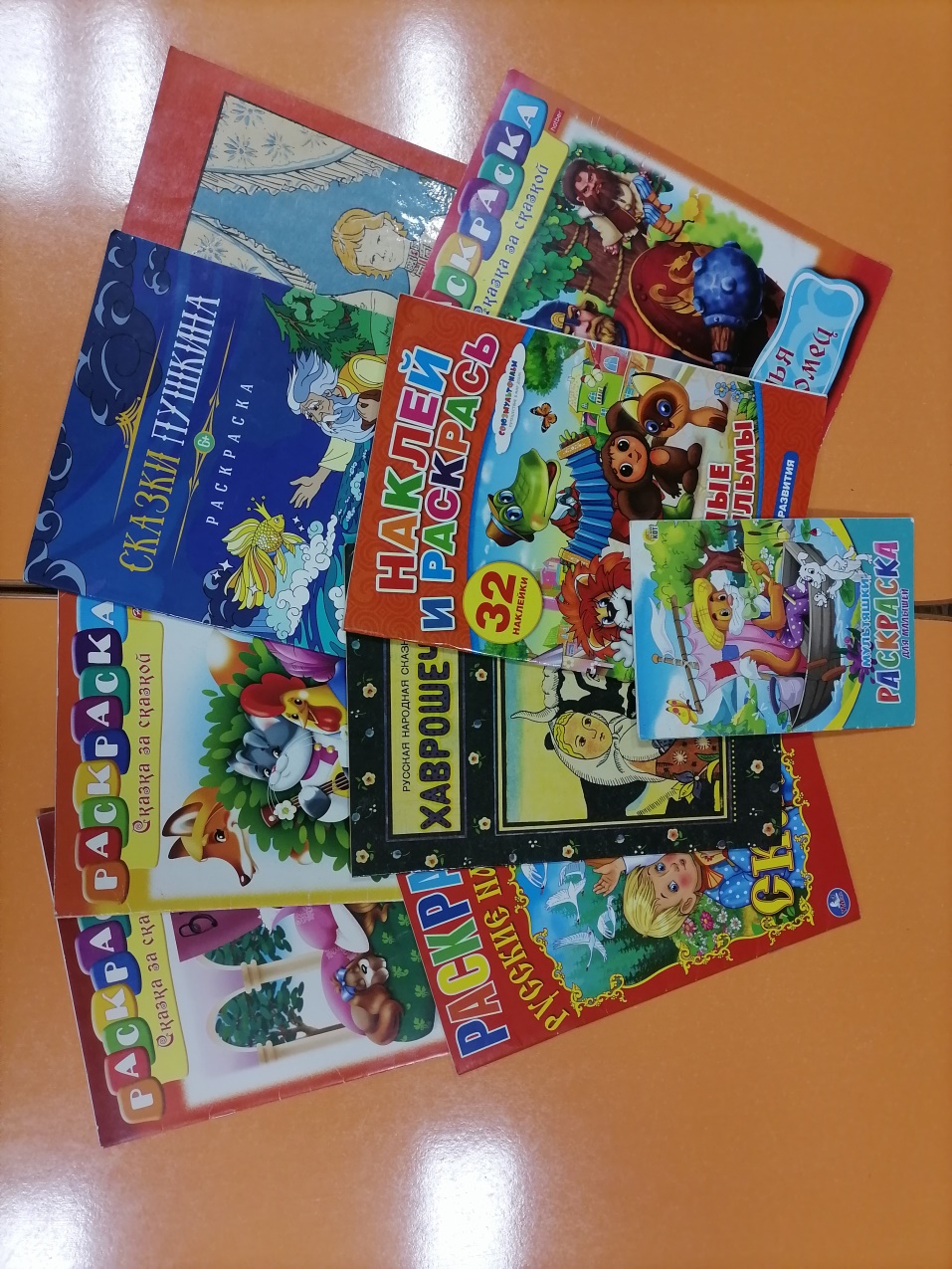 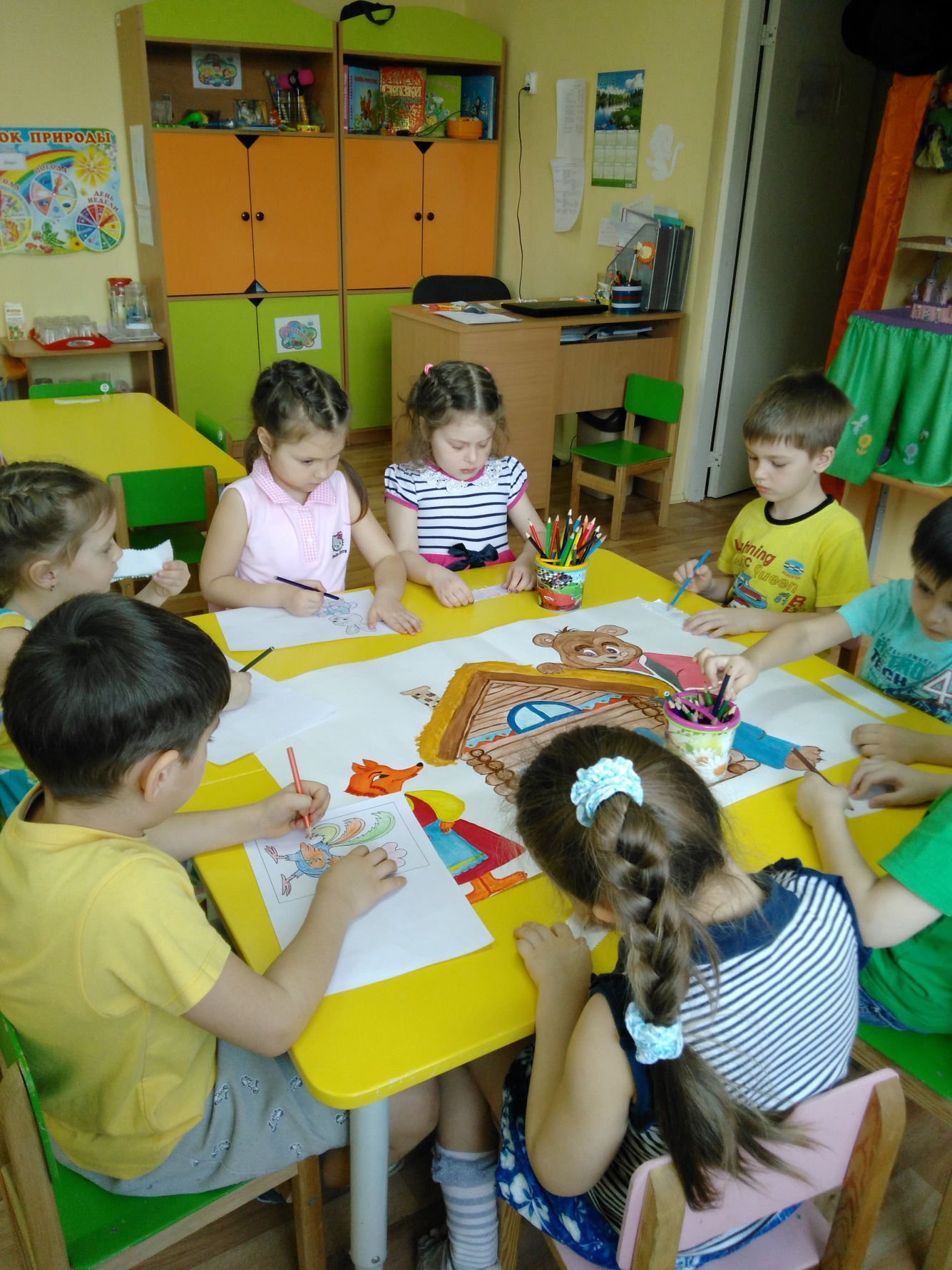 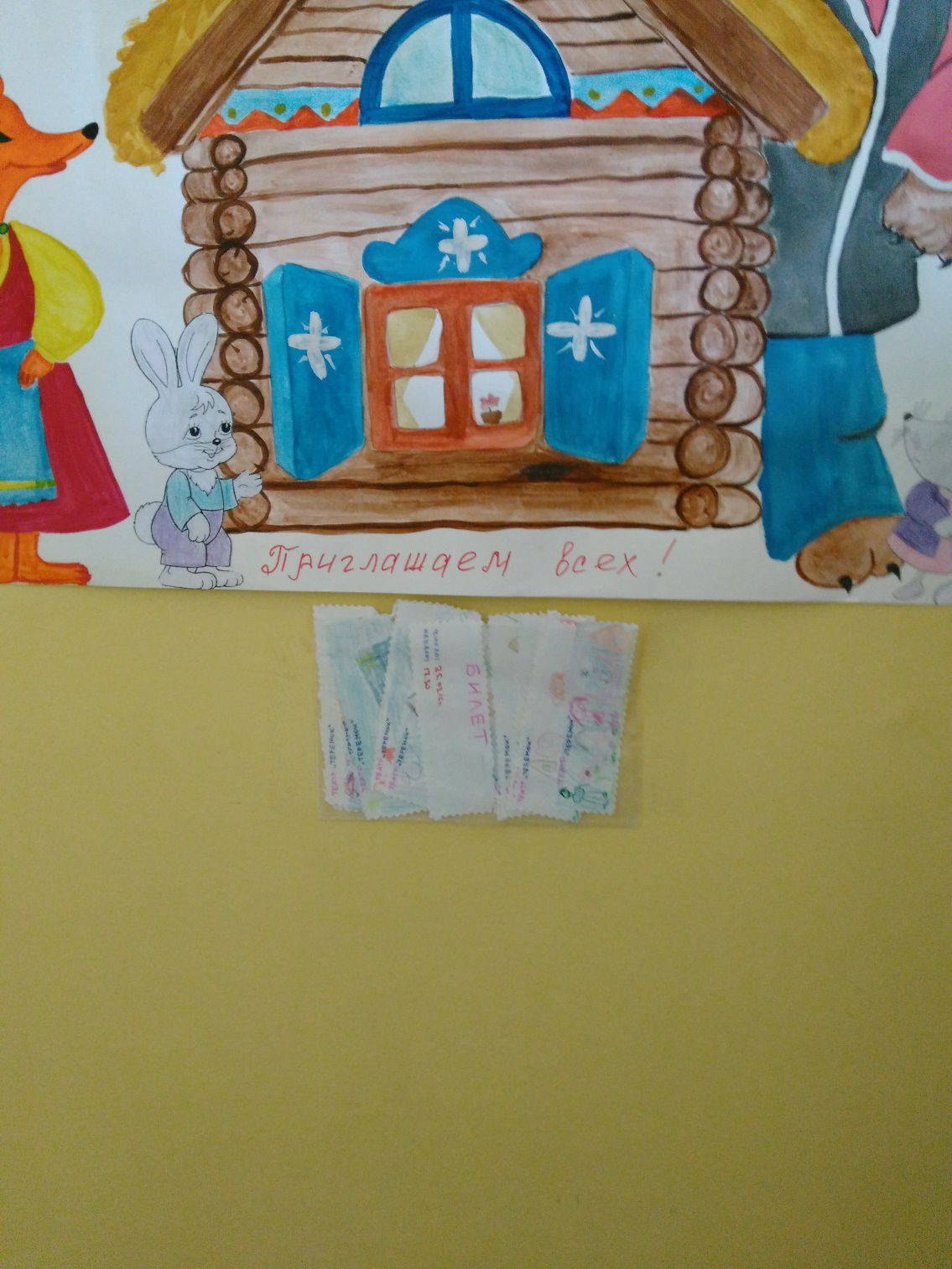 Вывод: Развитие творческих возможностей — процесс, пронизывающий все развитие личности ребенка. У всех ребят нашей группы произошли существенные личностные изменения. Дети стали более активными, инициативными в играх, способными к принятию самостоятельного решения. Появилась большая уверенность в себе, в своих возможностях. У детей сформировалась привычка к свободному самовыражению.
СПАСИБО ЗА ВНИМАНИЕ!
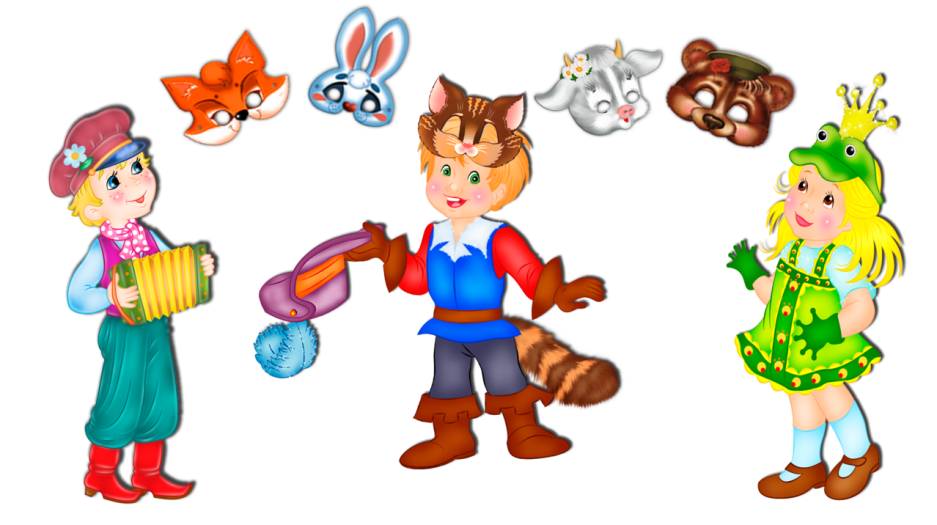